A summary on Polarisation in Run-13for 255 geV
E.C. Aschenauer
presenting the work done 
By Bill, DIMA and OLEG
2012: H-Jet Results
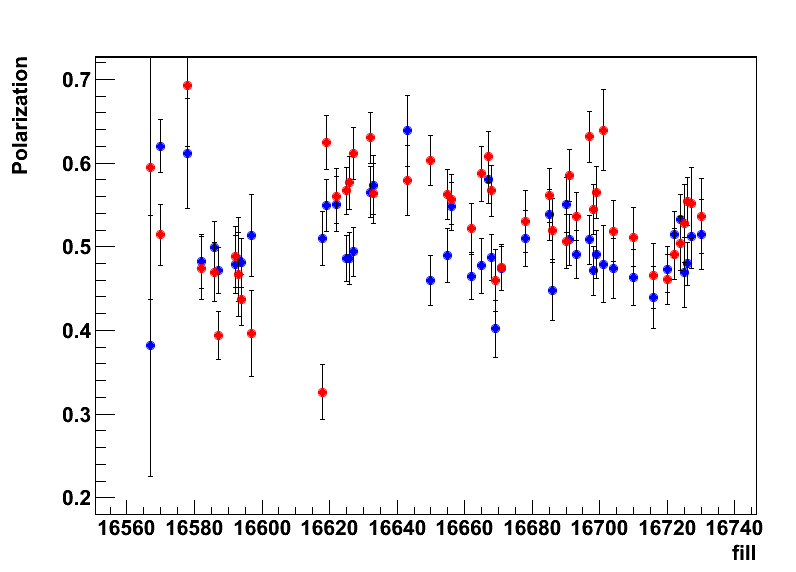 E.C. Aschenauer
2013/03/13
2
H-Jet Results
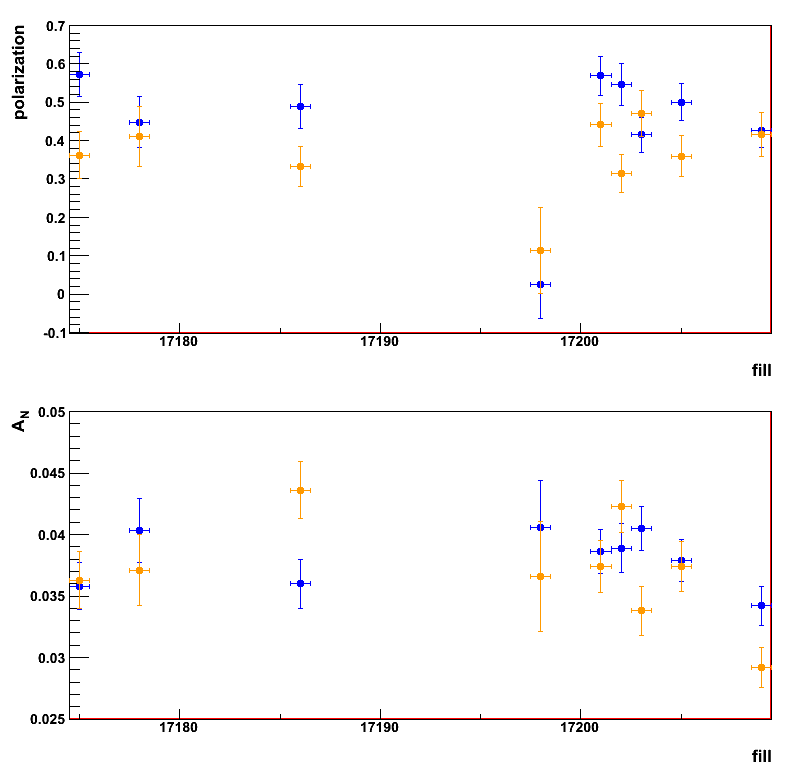 polarisation for 
Blue and Yellow


to-calibration underway
minimal impact on 
polarization,
makes AN more stable

should be done by 
   tomorrow
 next step calibrate pC
E.C. Aschenauer
2013/03/13
3
pC Results
Caveat: not yet normalized to jet – simple reason need statistics

Note: 
measured analyzing power for injection, 100GeV and 255 GeV in run 11/12
have not seen an energy dependence of pC/H-jet normalization
 can use the same normalization factor for flat top and injection
so injection measurements will be pretty accurate

fills shown in all plots: 17085—17208 for B1 and Y1
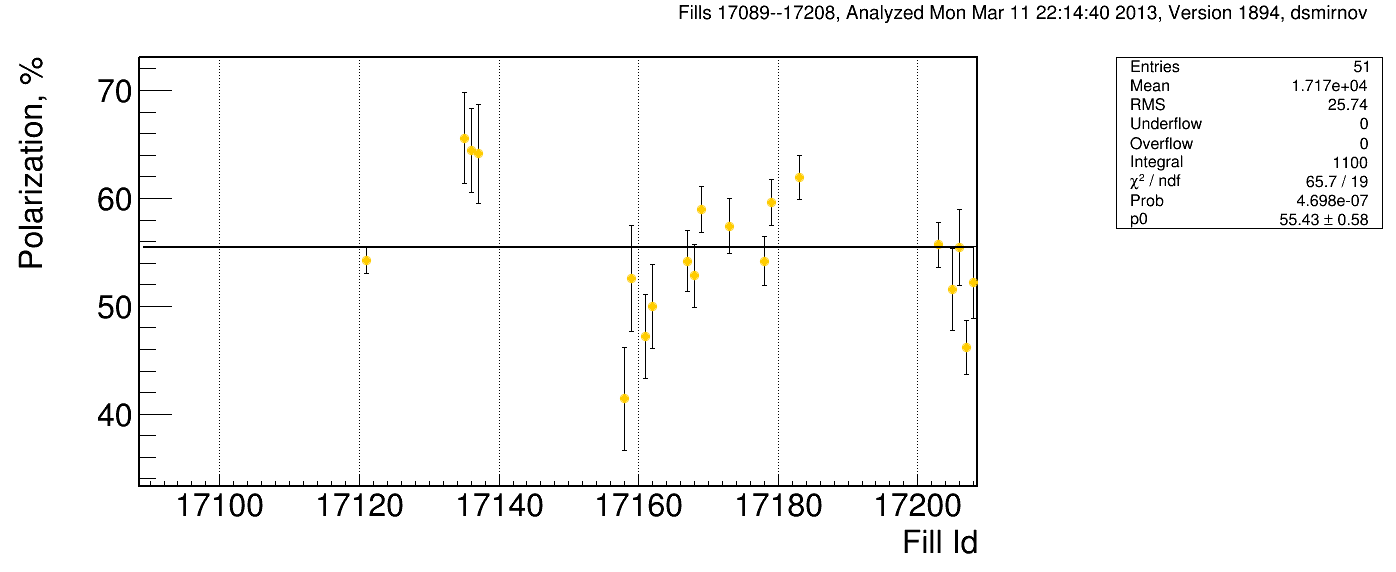 Injection
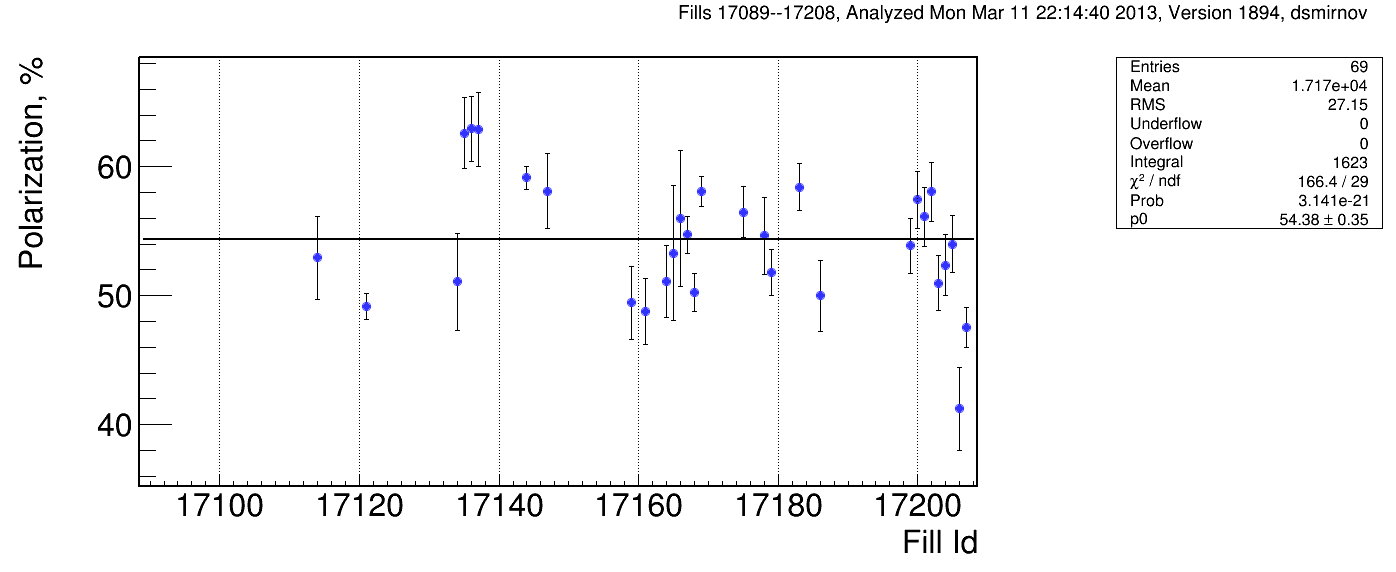 E.C. Aschenauer
2013/03/13
4
pC Results
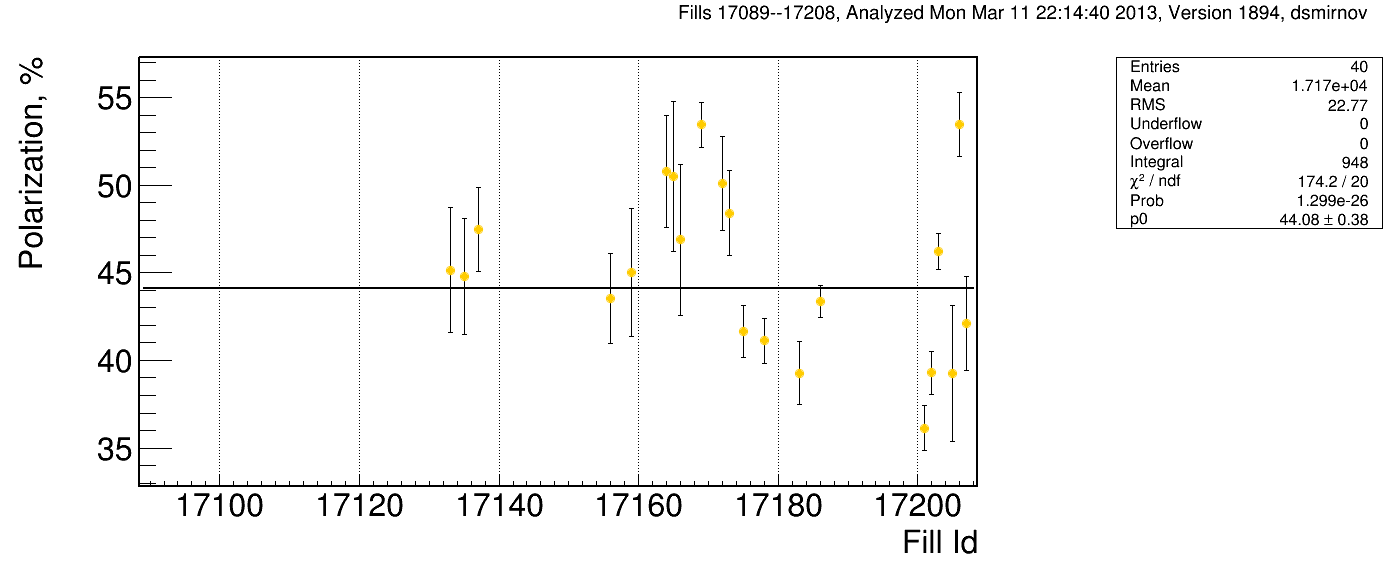 at flat top
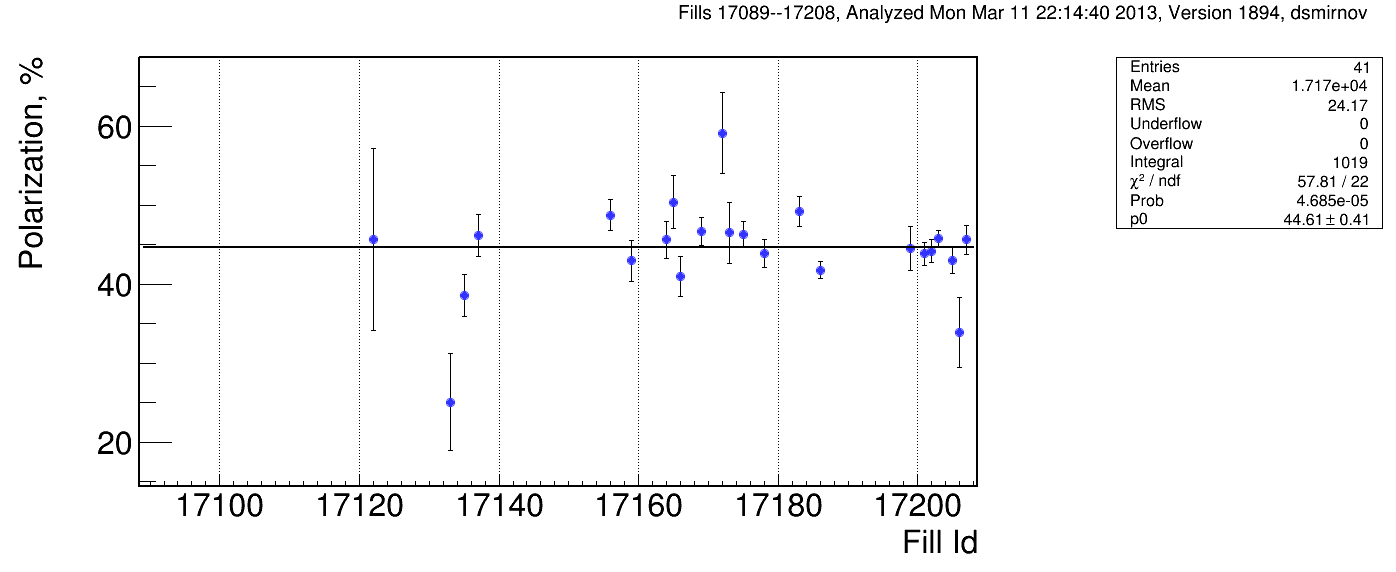 E.C. Aschenauer
2013/03/13
5
Hadron Polarisation for Experiments
Account for 
beam polarization decay through fill  P(t)=P0exp(-t/tp) 
growth of beam polarization profile R through fill
pCarbon 
polarimeter
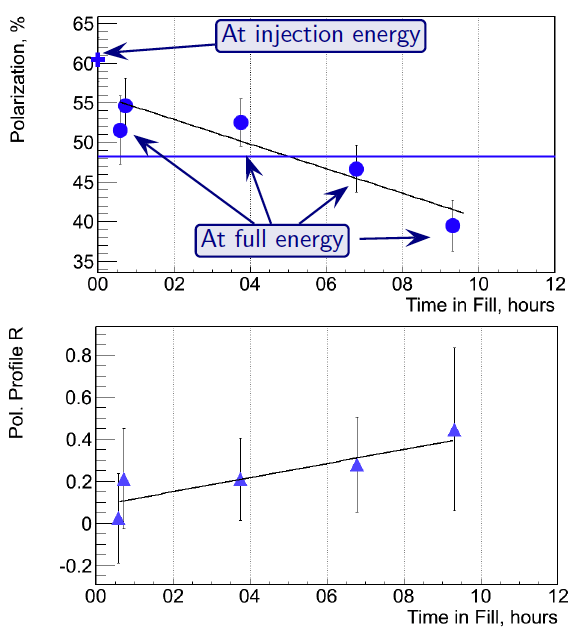 Collider
Experiments
x=x0
correlation of 
dP/dt to dR/dt
for all 2012 fills
at 250 GeV
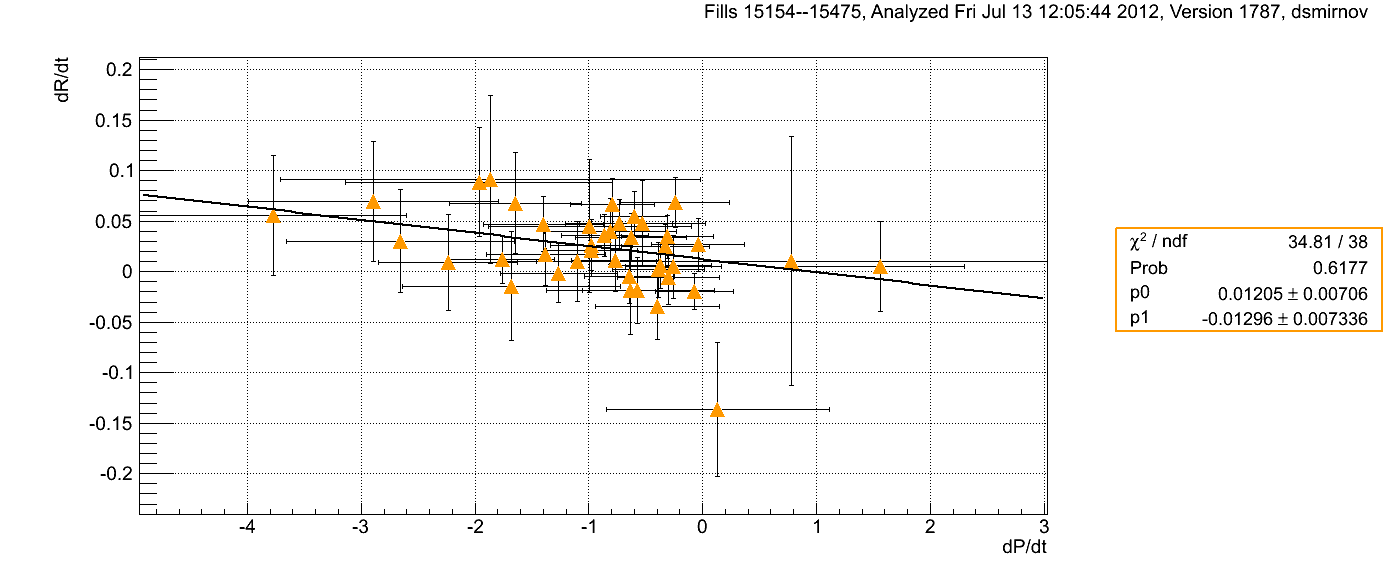 Polarization lifetime has consequences for physics analysis
different physics triggers mix over fill
 different <P>
E.C. Aschenauer
2013/03/13
6
pC Results: profile R
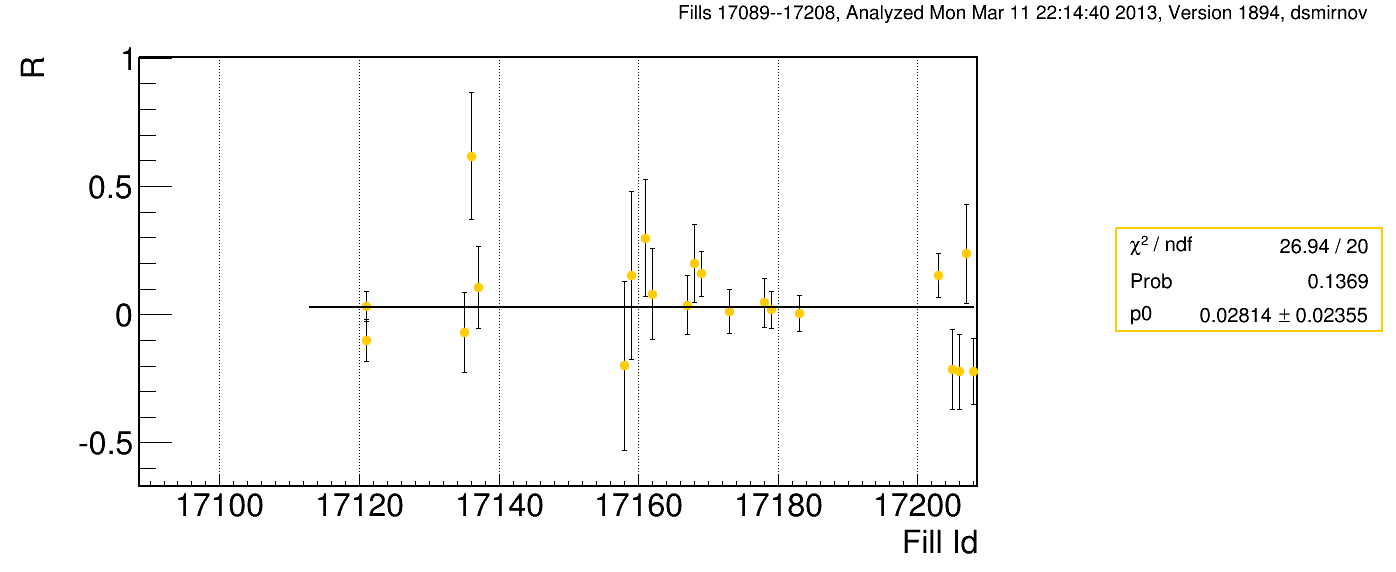 at injection
2012: 0.054+/-0.0104
at flat top
2012: 0.133+/-0.009
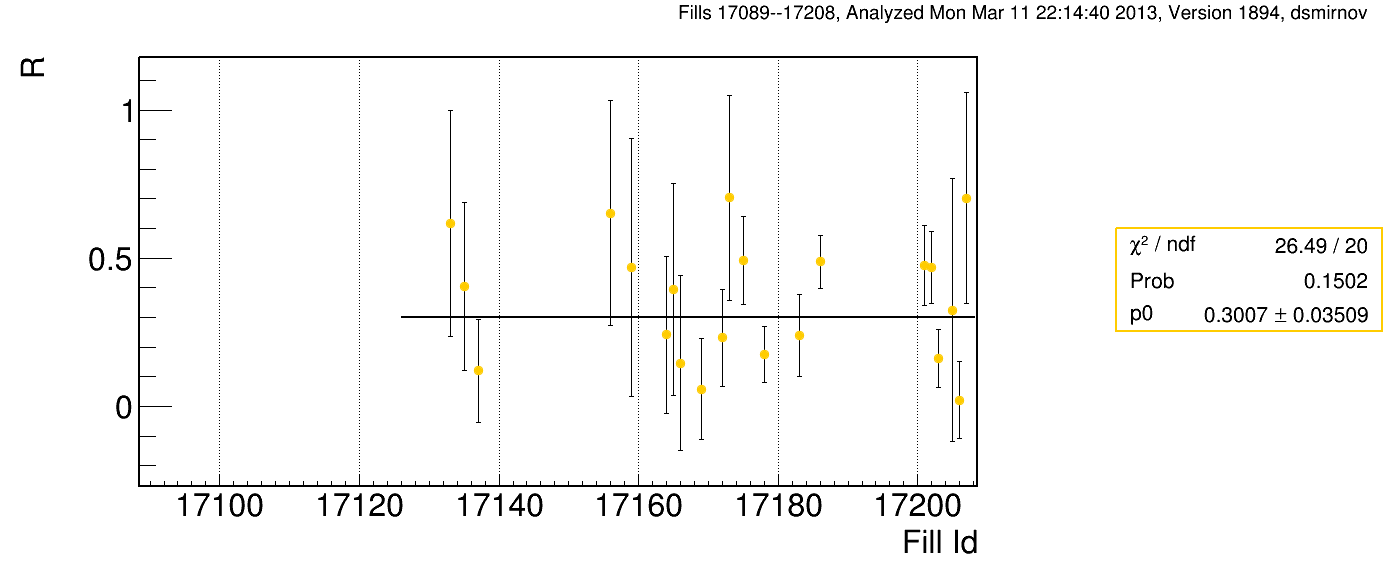 E.C. Aschenauer
2013/03/13
7
pC Results: profile R
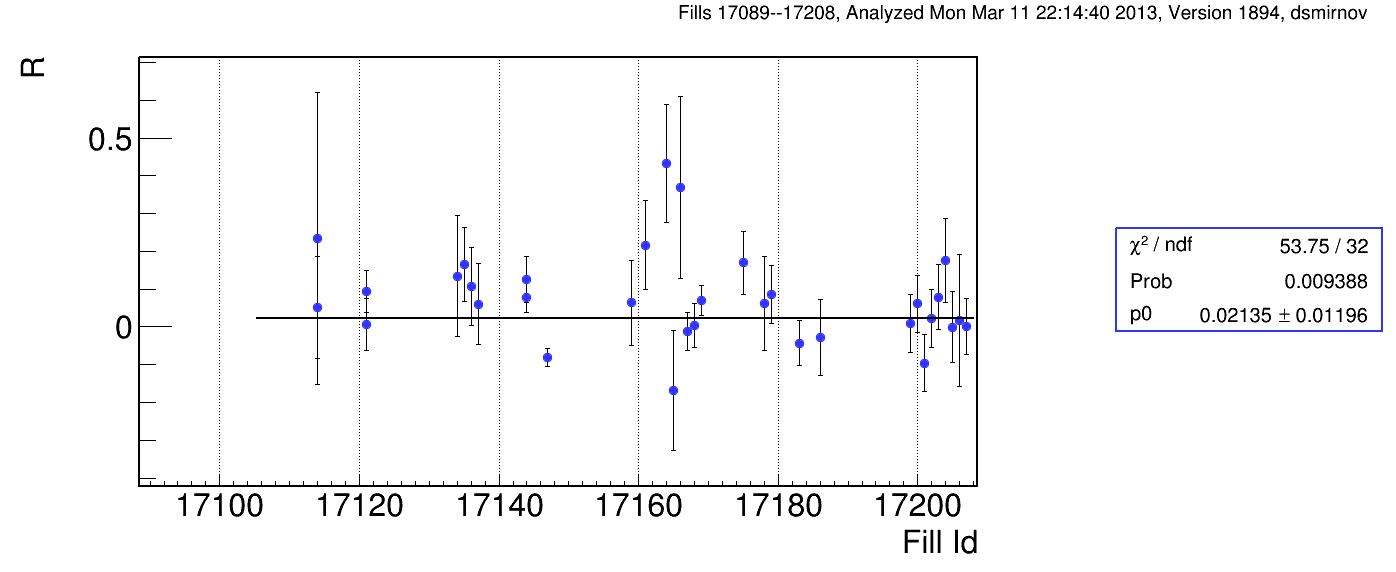 at injection
2012: 0.038+/-0.014
at flat top
2012: 0.205+/-0.011
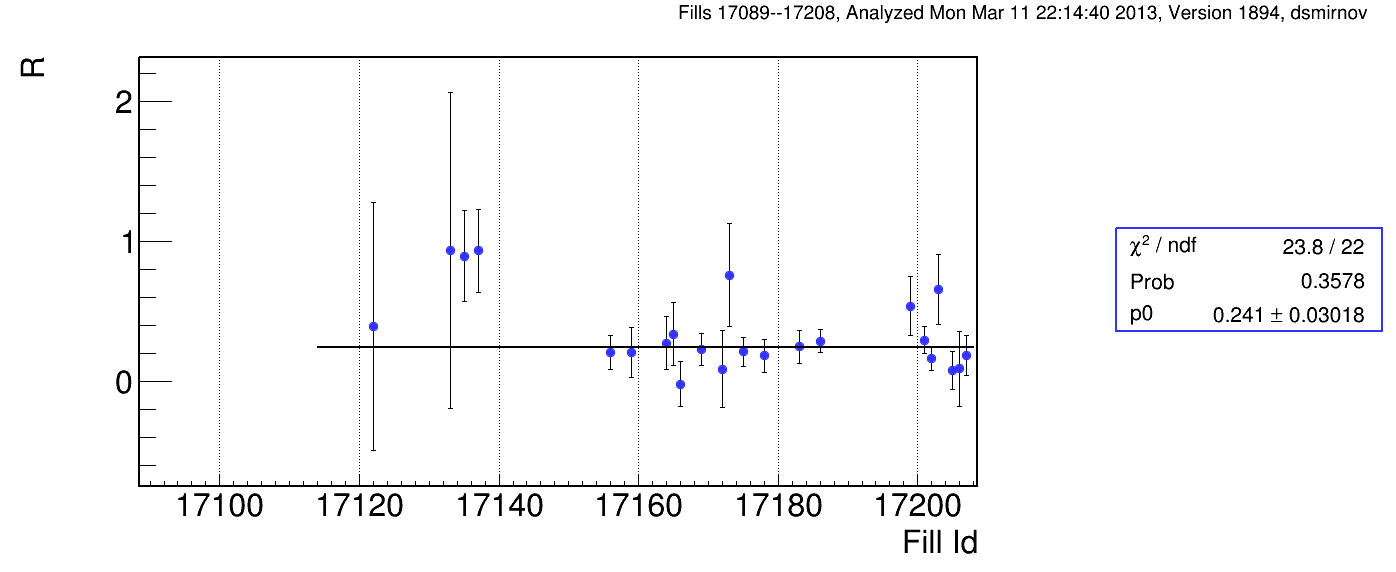 E.C. Aschenauer
2013/03/13
8
pC Results: Polarisation Decay
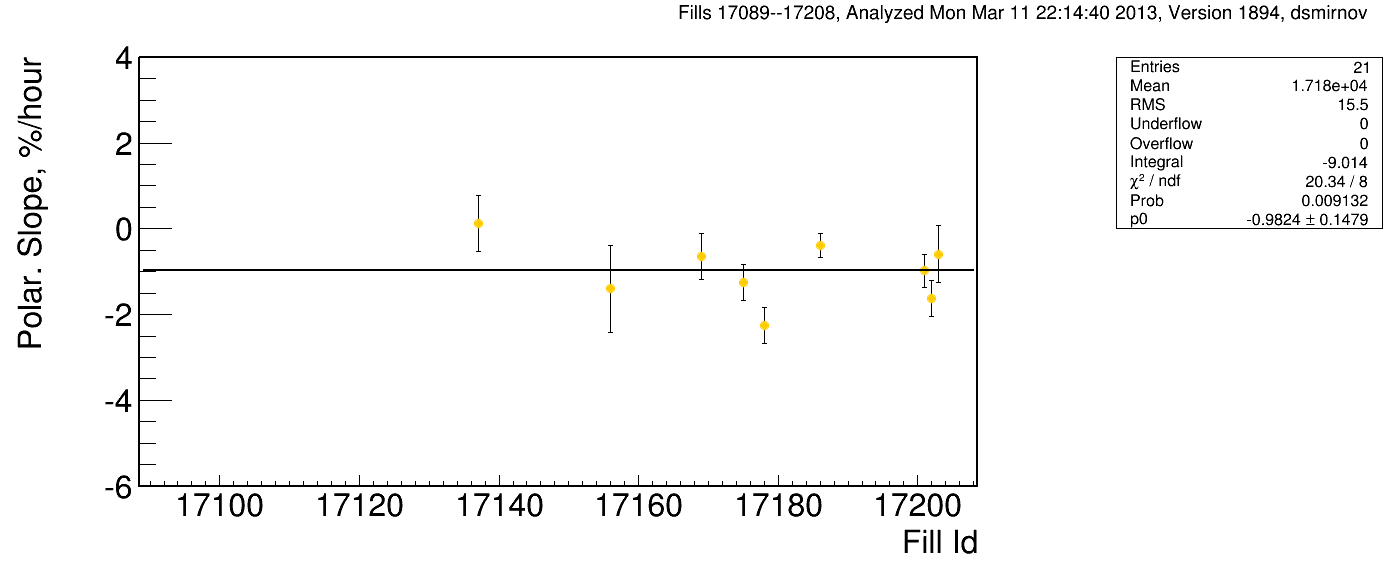 2012: -0.61+/-0.056
2012: -0.67+/-0.056
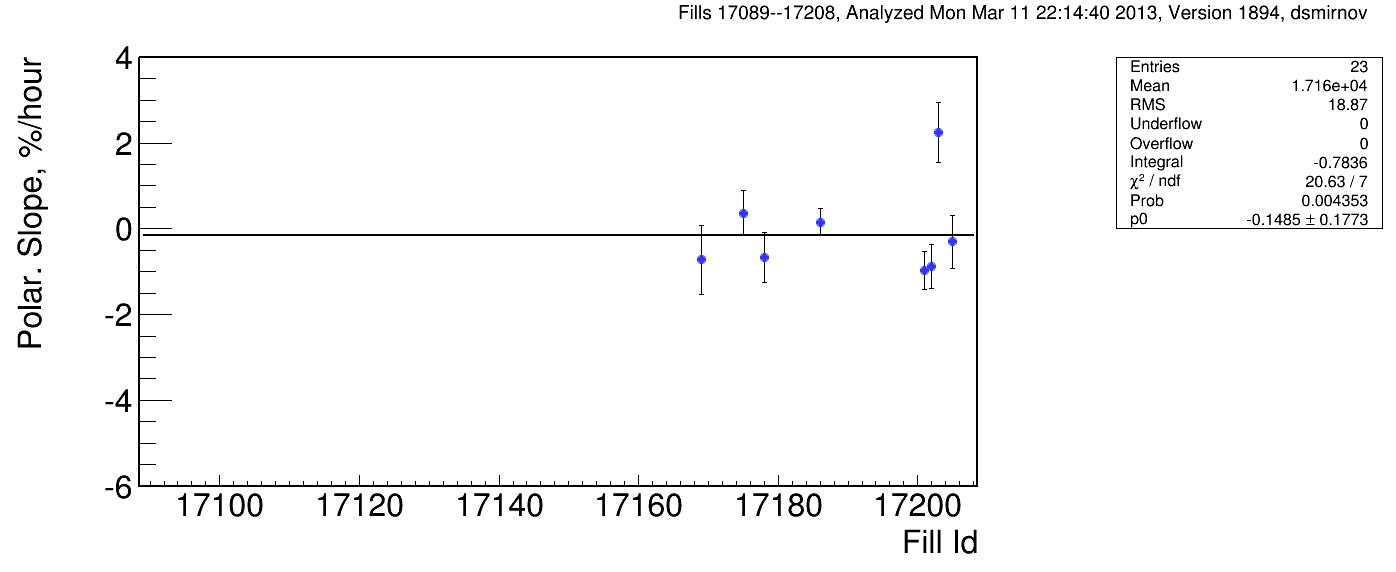 E.C. Aschenauer
2013/03/13
9
Our Worries Target Death Rate
Use factor 2 thicker targets compared to 2012
but still high death rate
Fill    Date   Time   Energy    B1   B2  Y1  Y2 
           -----------------------------------------------
           17208   03/11  18:43  27       H5
           17208   03/11  18:47  27       H2
           17208   03/11  18:47  27       H4
           17205   03/11  6:39   255                    V5
           17203   03/11  21:59  255      H1      H3  V3
           17114   02/26  16:31  27       H6

           17172   03/05  18:43  255           V5

           17169   03/05   4:20  255           V3 H1
           
           17134   03/01  23:33  255           V1
           17121   02/27  18:55  27                    V1
           17209   03/12  05:08  255                     V4


           Remaining Targets:
           ==================
           B1: 0 horizontal and 6 vertical
           B2: 6 horizontal and 0 vertical
           Y1: 4 horizontal and 6 vertical
           Y2: 6 horizontal and 2 vertical
Will have to replace targets at one of the next access
10